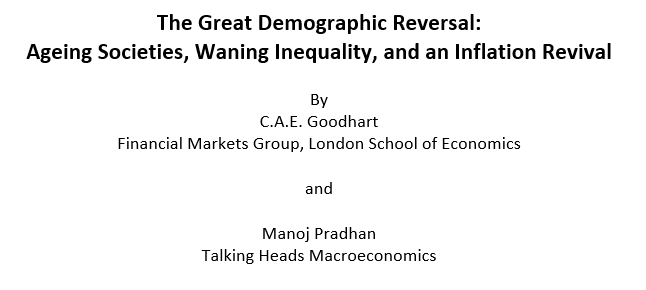 1
Figure 1:  Interest rates have been falling for decades
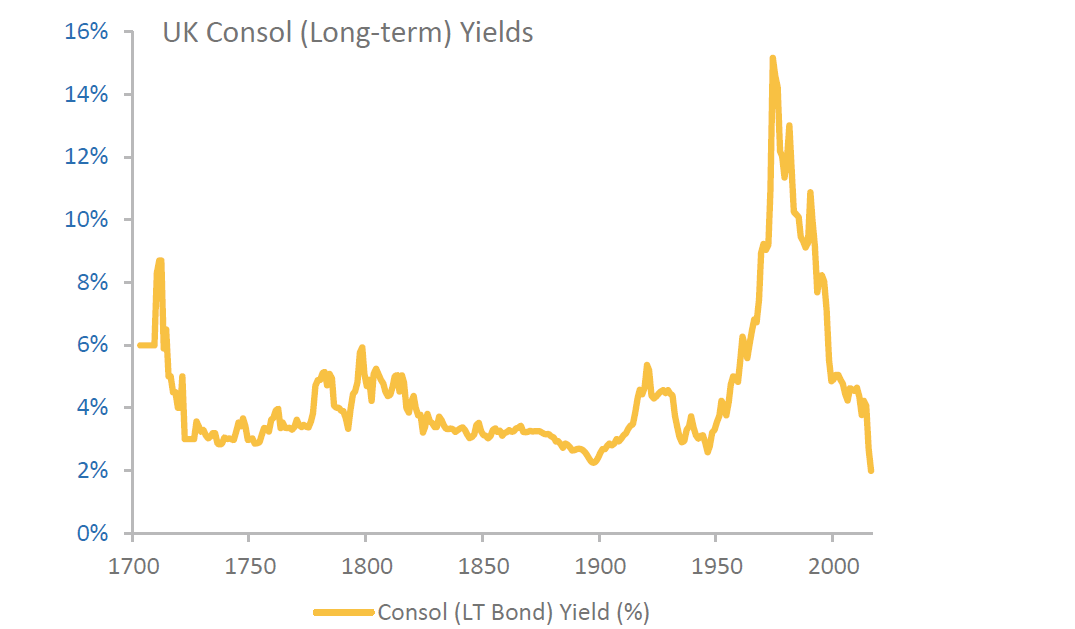 2
Figure 2:  Working age populations falling globally – Africa is the key exception, 
and India to a lesser extent
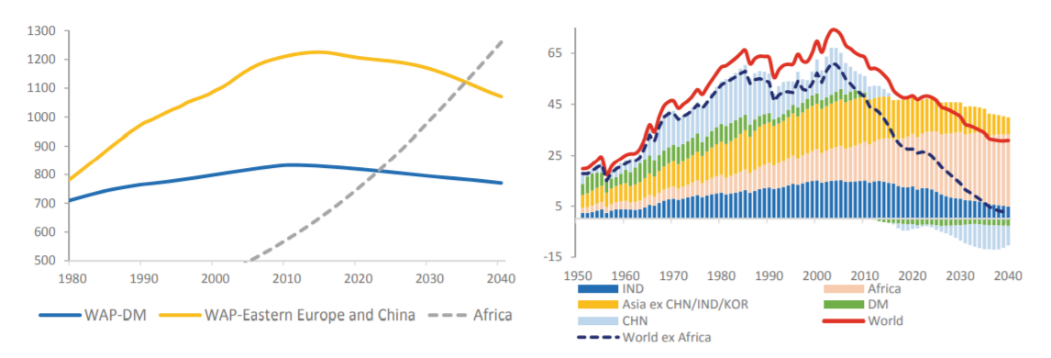 3
Table 1:  Dependency ratios rising because of the elderly, not the young
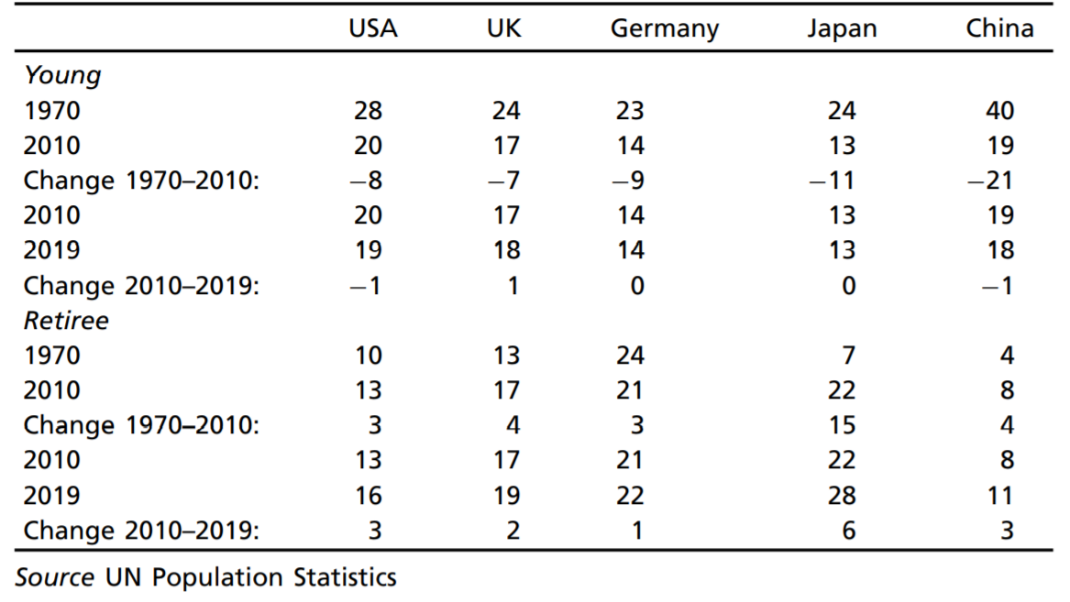 4
Figure 3:  The ‘dependency ratio’ is rising in the AEs and EME giants – except India
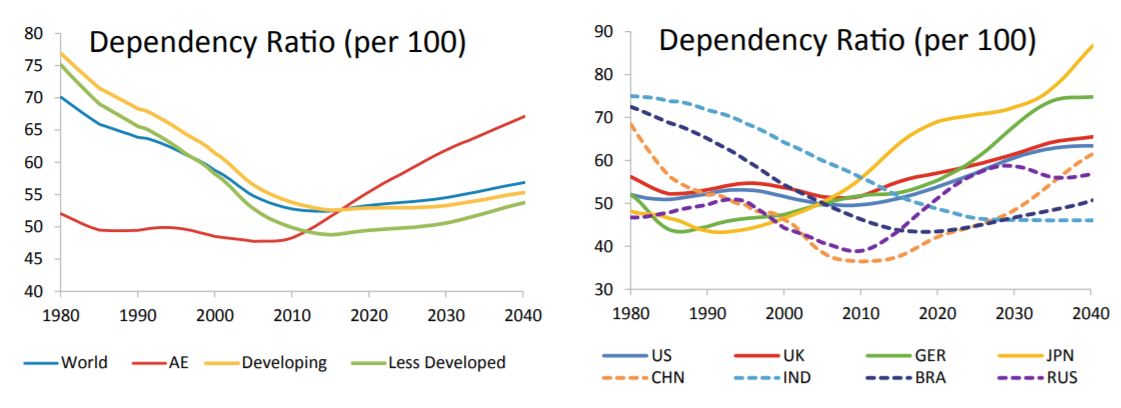 5
China – A Historic Mobilization Ends
China’s integration in the global economy: 
WTO accession, internal migration, financial repression of households to subsidize SOEs

Today:
Labour: China is past the ‘Lewis Point’
Capital: Inflow of companies, and hence technology, is harder
Economic model and external environment have been transformed

The Result?
China is no longer a global disinflationary force
Falling savings (due to ageing) will push the current account into deficit
Technological change will have to be generated at home.
6
Table 2:  Inequality has narrowed across countries, particularly the EMEs
Ratio of the wages of the workers
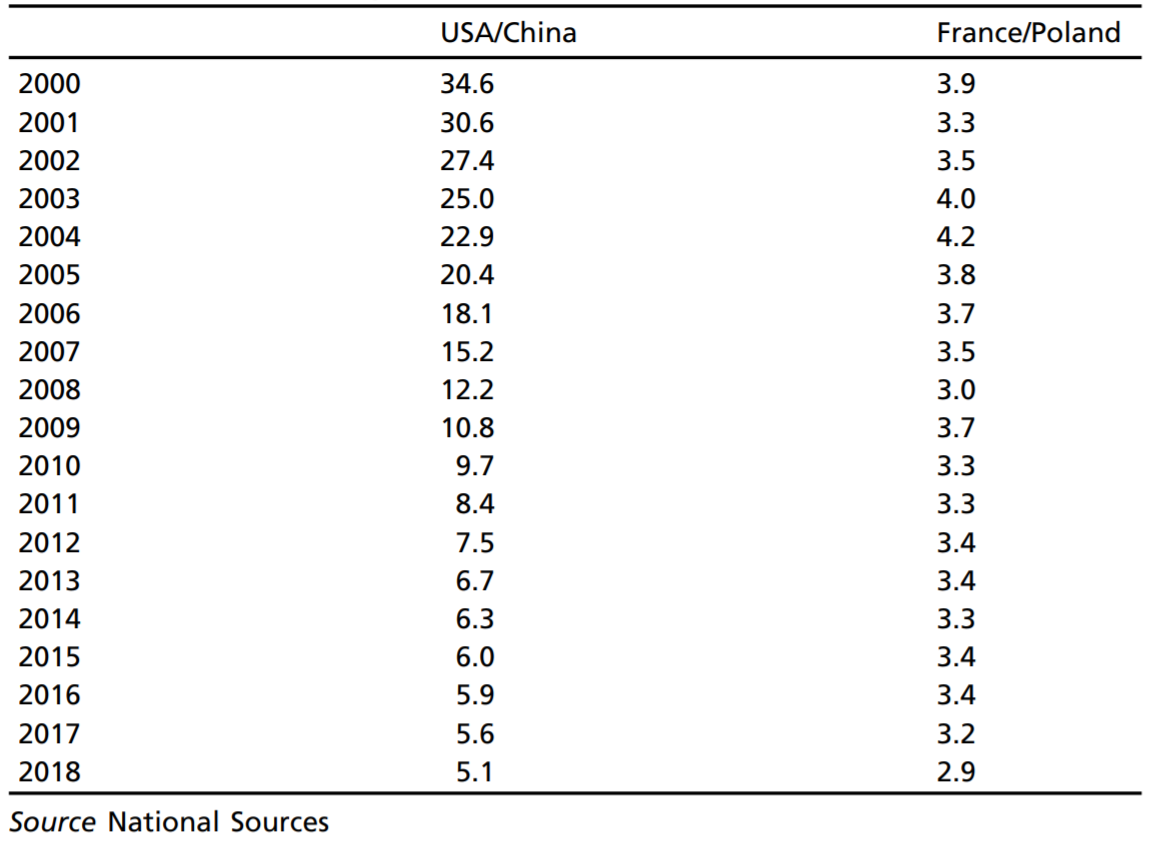 7
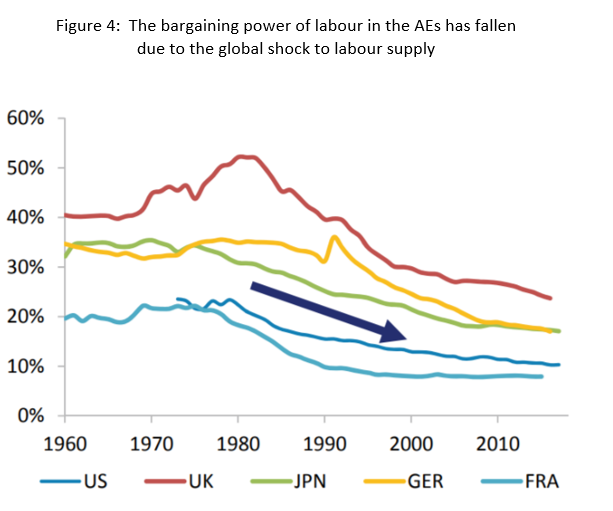 8
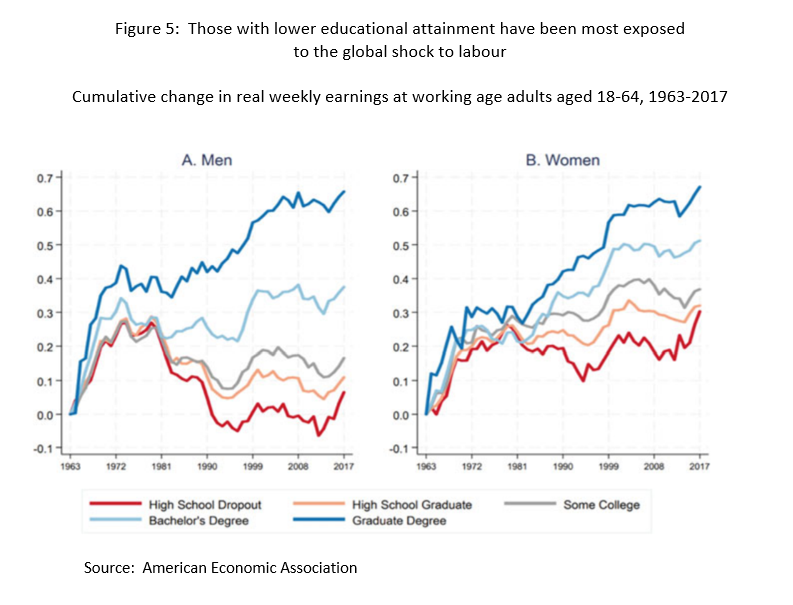 9
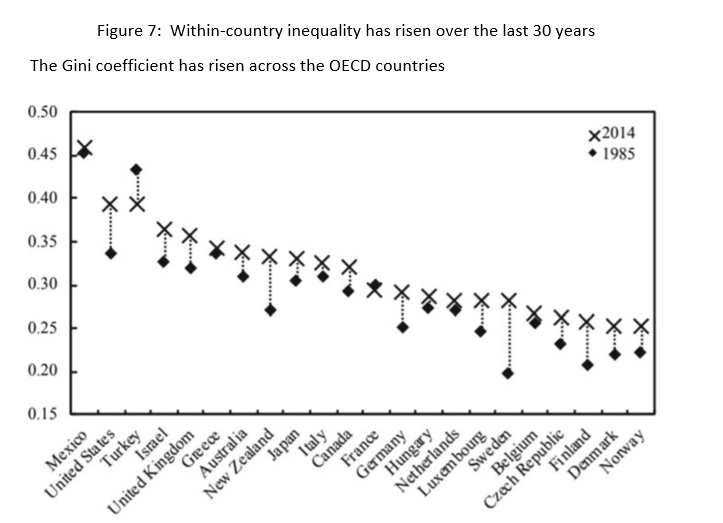 Figure 6:  Within-country inequality has risen over the last 30 years
10
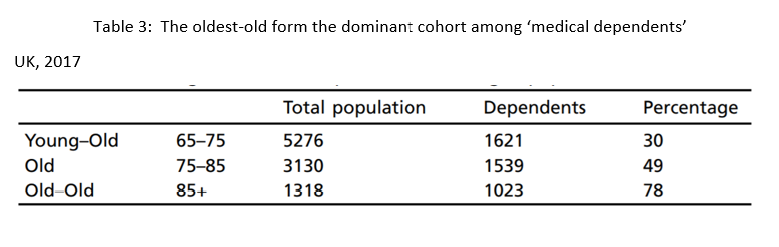 11
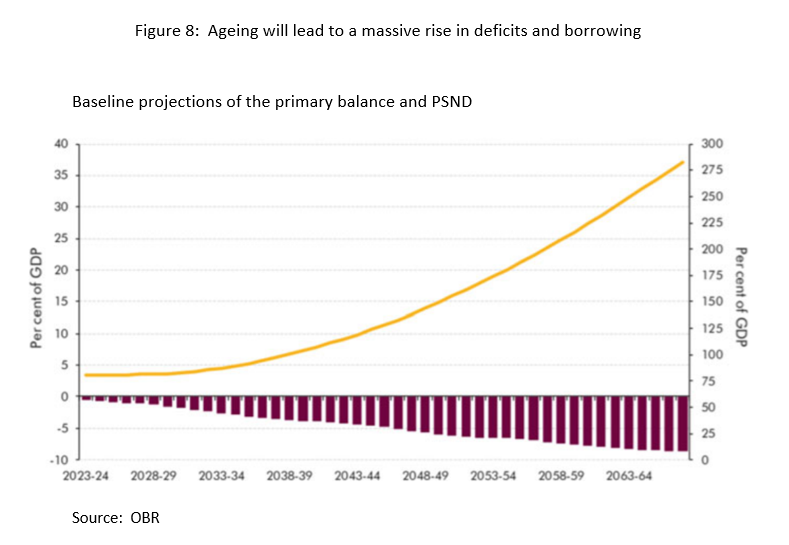 Figure 7:  Ageing will lead to a massive rise in deficits and borrowing
12
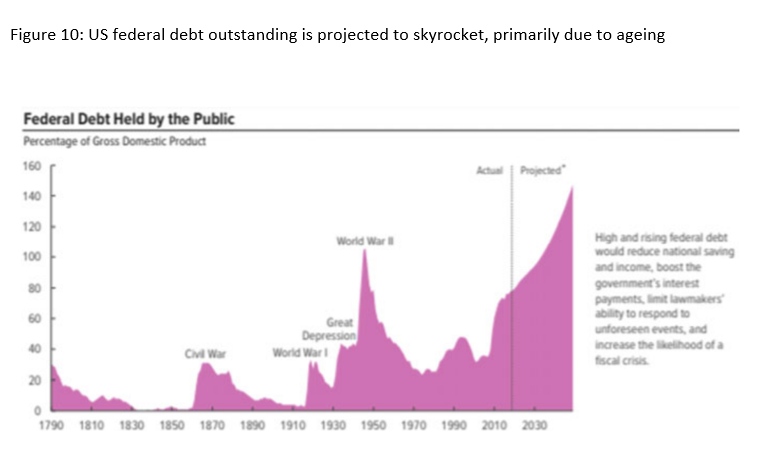 Figure 8:  US federal debt outstanding is project to skyrocket, mostly due to ageing
13
Mitigants

Africa/India

Limit benefits to old

More participation of elderly

Technology
14
Figure 9:  “Why Didn’t It Happen in Japan?”
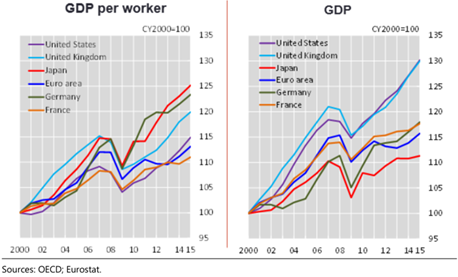 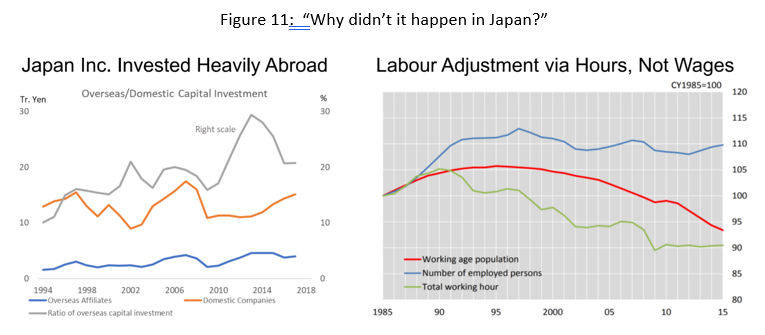 15
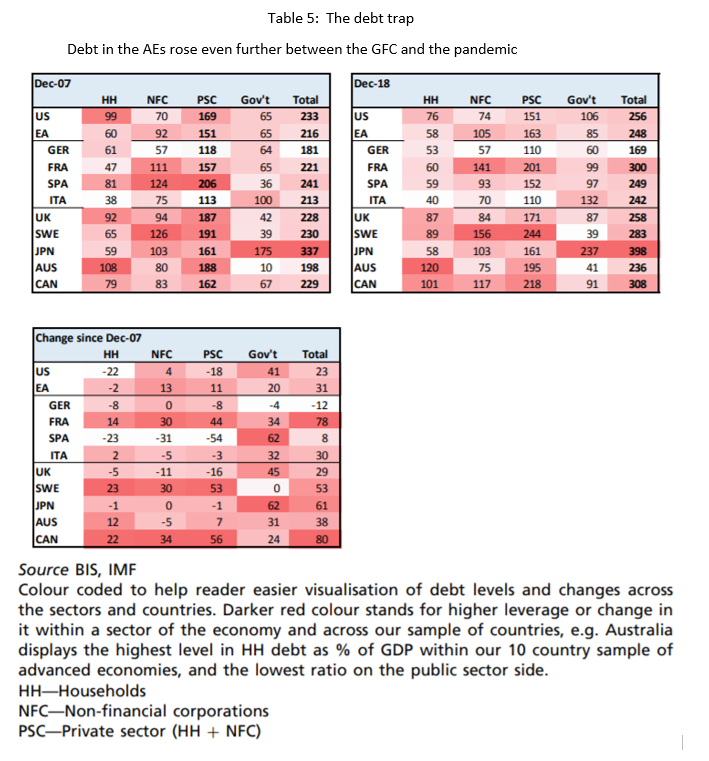 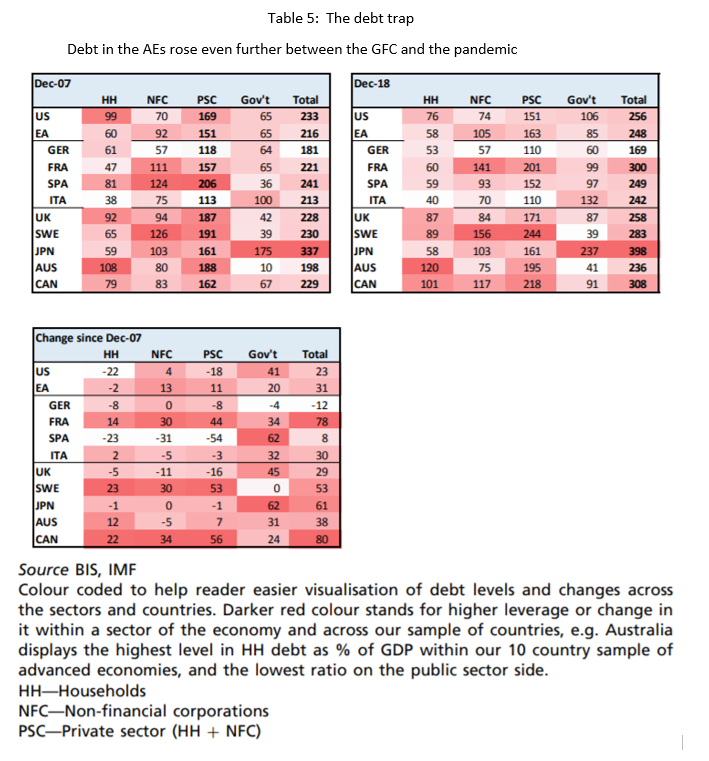 16
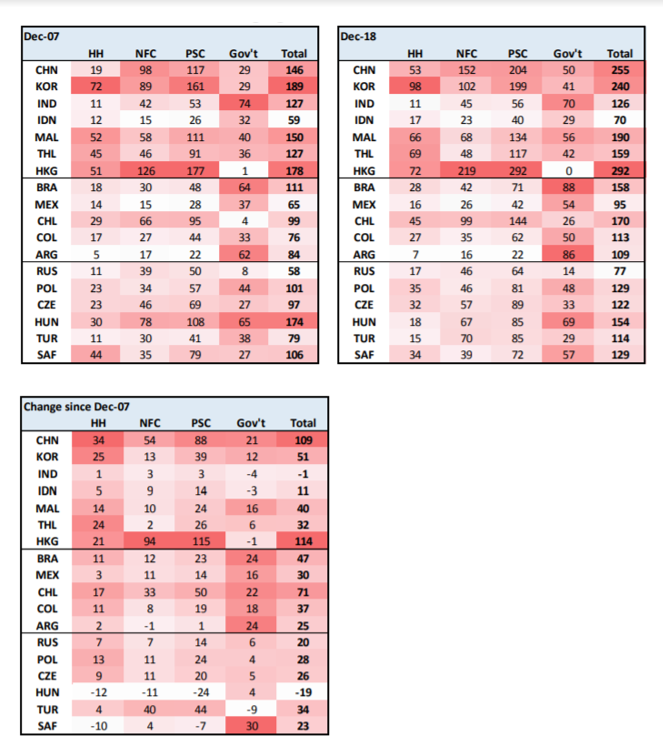 17
Conclusions

Inflation is coming – and the coronavirus will accelerate its arrival 
The interest rate yield curve will steepen
Asset returns will be harder to extract
The combination will lead to lower within-country inequality

The Debt Trap will have to be dealt with
Higher taxes will finance age-related spending
Corporations
Land (Henry George)
Carbon
Central bank independence will come under increasing threat
18